Михаил Юрьевич Лермонтов
«Песня про царя Ивана Васильевича, молодого опричника и удалого купца Калашникова»
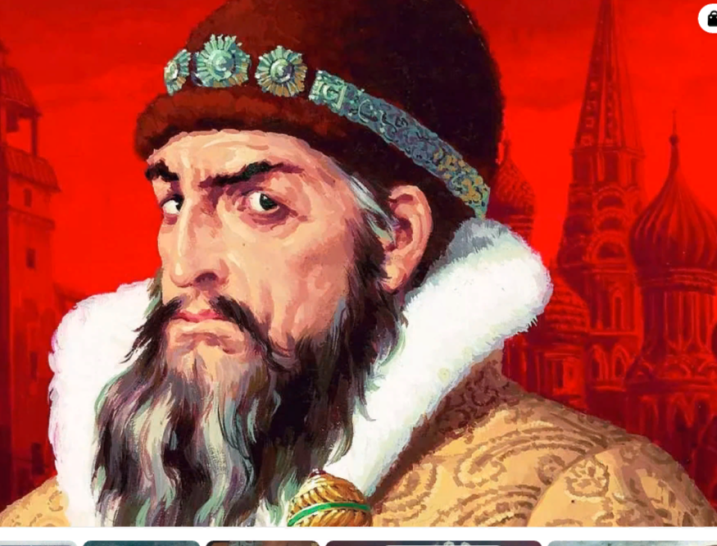 ИВАН   ГРОЗНЫЙ…
…хитрый, жестокий, кровожадный, безжалостный, сам по своей воле и разумению управлял делами государства.                           Джером Горсей
Злодей, зверь, существо, потерявшее даже образ человеческий… .  М. П. Погодин
… очень высокого роста, хорошо сложен, с высокими плечами, широкою грудью... . Имел обширную память, сам рассматривал все просьбы; всякому можно было обращаться прямо к нему с жалобами на правителей.    С. М. Соловьев
Опричнина была первой попыткой создать служебное дворянство и заменить им родовое вельможество… 
                                                    К. Д. Кавелин
…разумом славен и мудростью украшен.                            Патриарх Иов